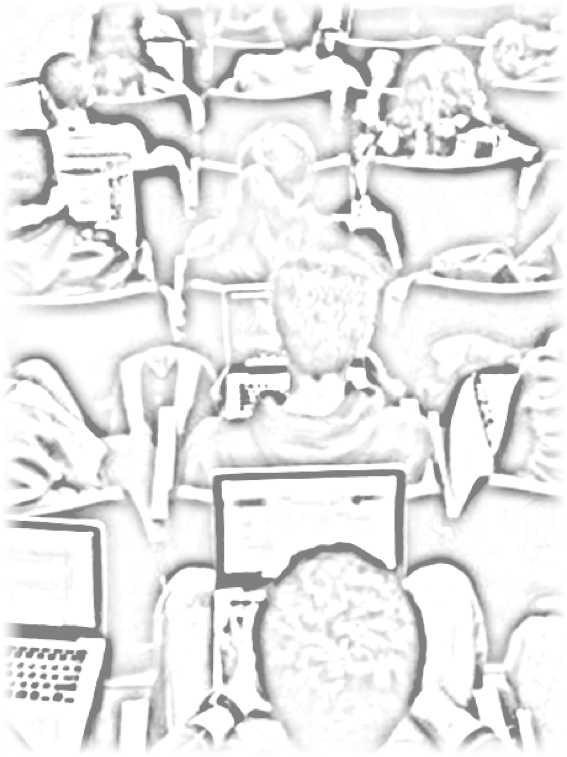 Edupreneurship: Engaging Students in Mobile Learning
Perry Samson
University of Michigan
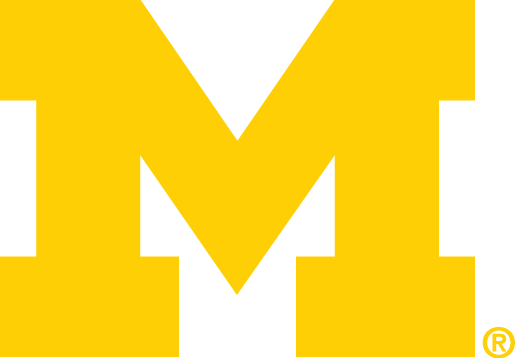 October 2, 2012
[Speaker Notes: Required – Title Slide]
In times of rapid change, experience could be your worst enemy.
J. Paul Getty
[Speaker Notes: Optional – Quote Template]
Motivation
Who is better qualified to envision and design mobile tools for learning than those who use mobile tools for living?
[Speaker Notes: Optional – Agenda Slide – Option 2
Instead of using the agenda template on the previous slide, you also have the option to use this section break template to place sub titles or section breaks within your presentation.]
Edupreneurship: Motivation
Learning is a Contact Sport
[Speaker Notes: Required - Main Body Slide]
Edupreneurship: Motivation
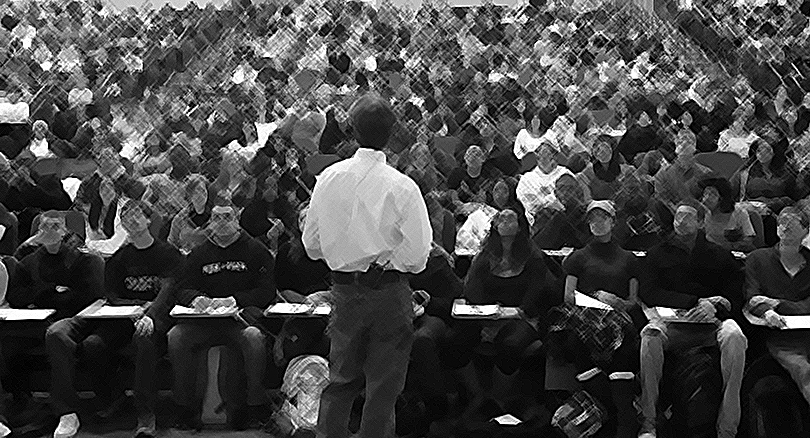 Learning is a Contact Sport
[Speaker Notes: Required - Main Body Slide]
Edupreneurship: Motivation
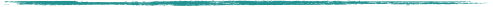 Instructor
Questions
Answers
Confusion
Answers
Questions
Students Notes
Feedback
[Speaker Notes: Required - Main Body Slide]
EDUpreneurship
Challenges to Innovation
NEED
RESEARCH
ASSESSMENT
SUSTAINABILITY
TRADITIONAL NIH/NSF SUPPORT
SBIR/Angel
Play Along
Go to http://my.lecturetools.com
Log in with username “demo284”(no password required)
NOTE: If you’re using an iPad, first download the LectureTools iPad app from iPad store.
Play Along
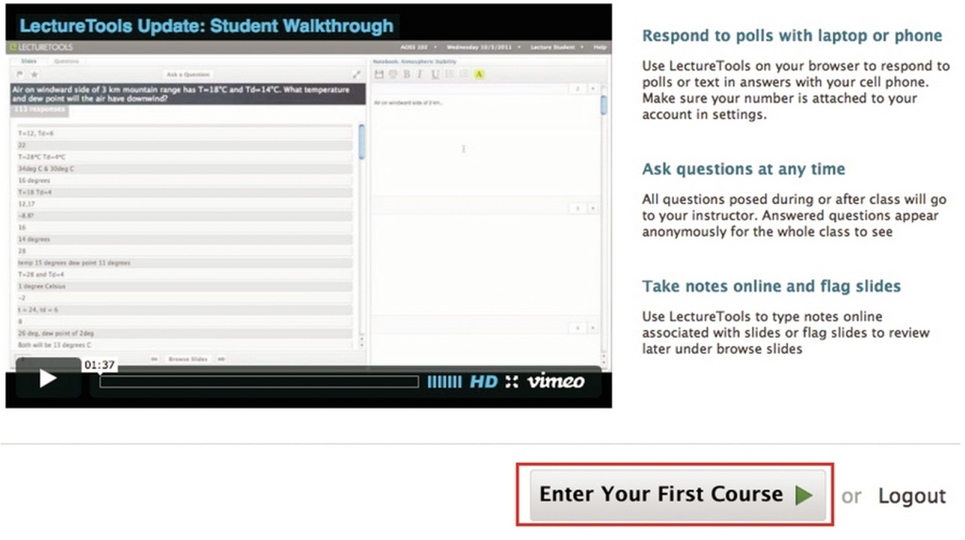 LectureTools
I’m confused!
Draw on slides
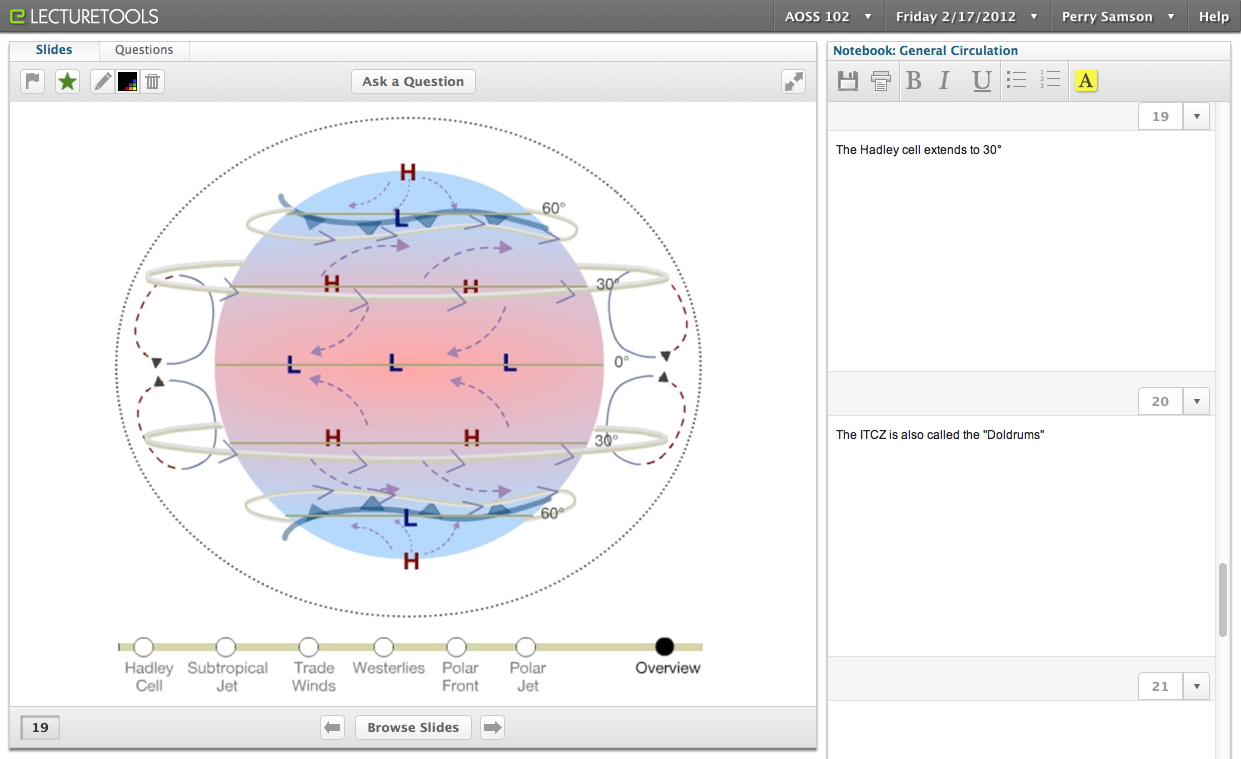 Ask questions
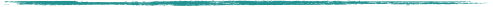 Get feedback
Bookmark slides
Take notes
Browse slides
[Speaker Notes: Required - Main Body Slide]
Edupreneurship: Building from Research
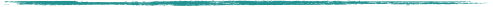 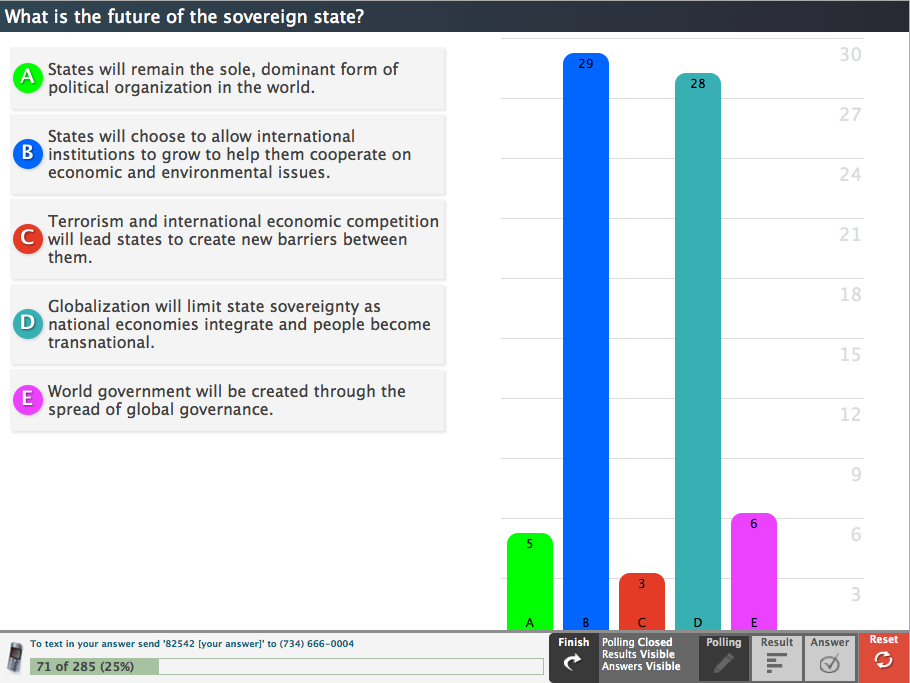 Multiple Choice
[Speaker Notes: Required - Main Body Slide]
Edupreneurship: LectureTools
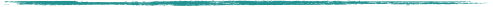 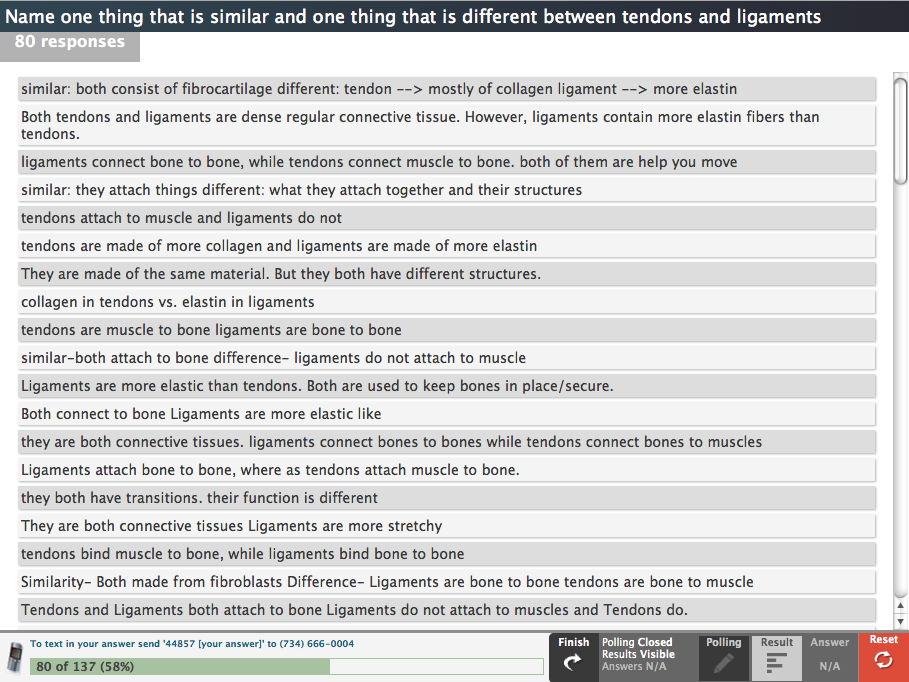 Free Response
[Speaker Notes: Required - Main Body Slide]
Edupreneurship: Building from Research
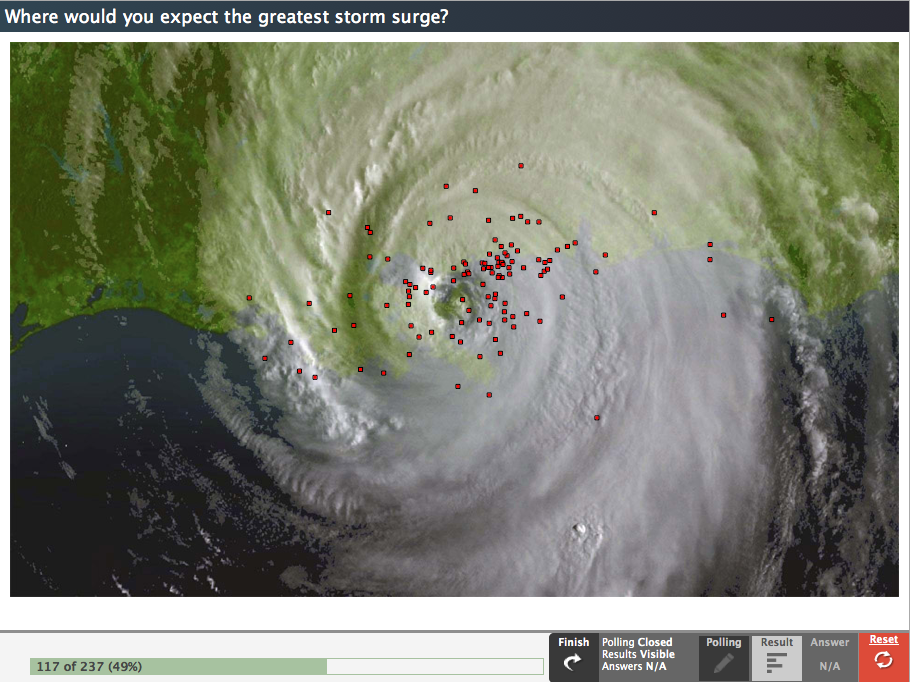 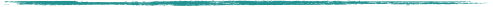 Image-Based
[Speaker Notes: Required - Main Body Slide]
Edupreneurship: Building from Research
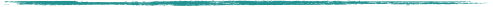 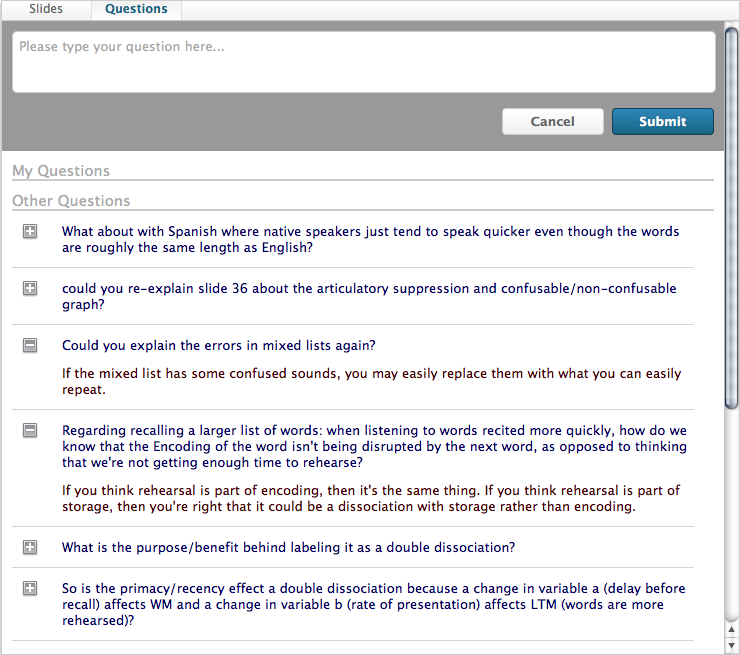 Student Questions
[Speaker Notes: Required - Main Body Slide]
Edupreneurship: Building from Research
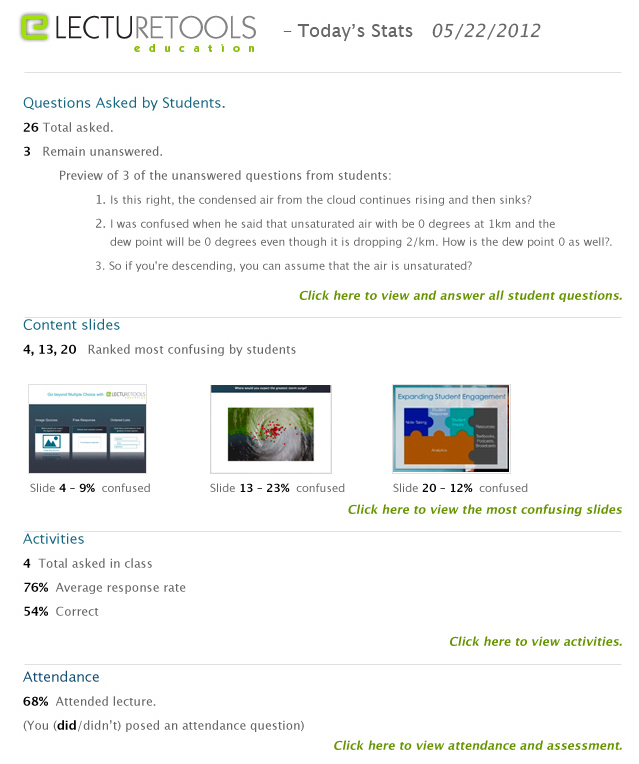 Instructor Feedback
[Speaker Notes: Required - Main Body Slide]
Edupreneurship: Building from Research
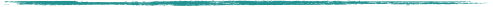 21%
13%
Source: Use of Laptops in the Classroom: Research and Best Practices, 
University of Michigan CRLT, 2010
[Speaker Notes: Required - Main Body Slide]
Edupreneurship: Building from Research
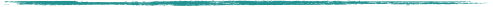 “Overall the instructor was an excellent teacher.”
+.5
Scores above 4.5: 
2/9 in 2010 
7/9 in 2011
Source: Use of Laptops in the Classroom: Research and Best Practices, 
University of Michigan CRLT, 2010
[Speaker Notes: Required - Main Body Slide]
Edupreneurship: Building from Research
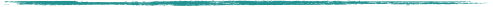 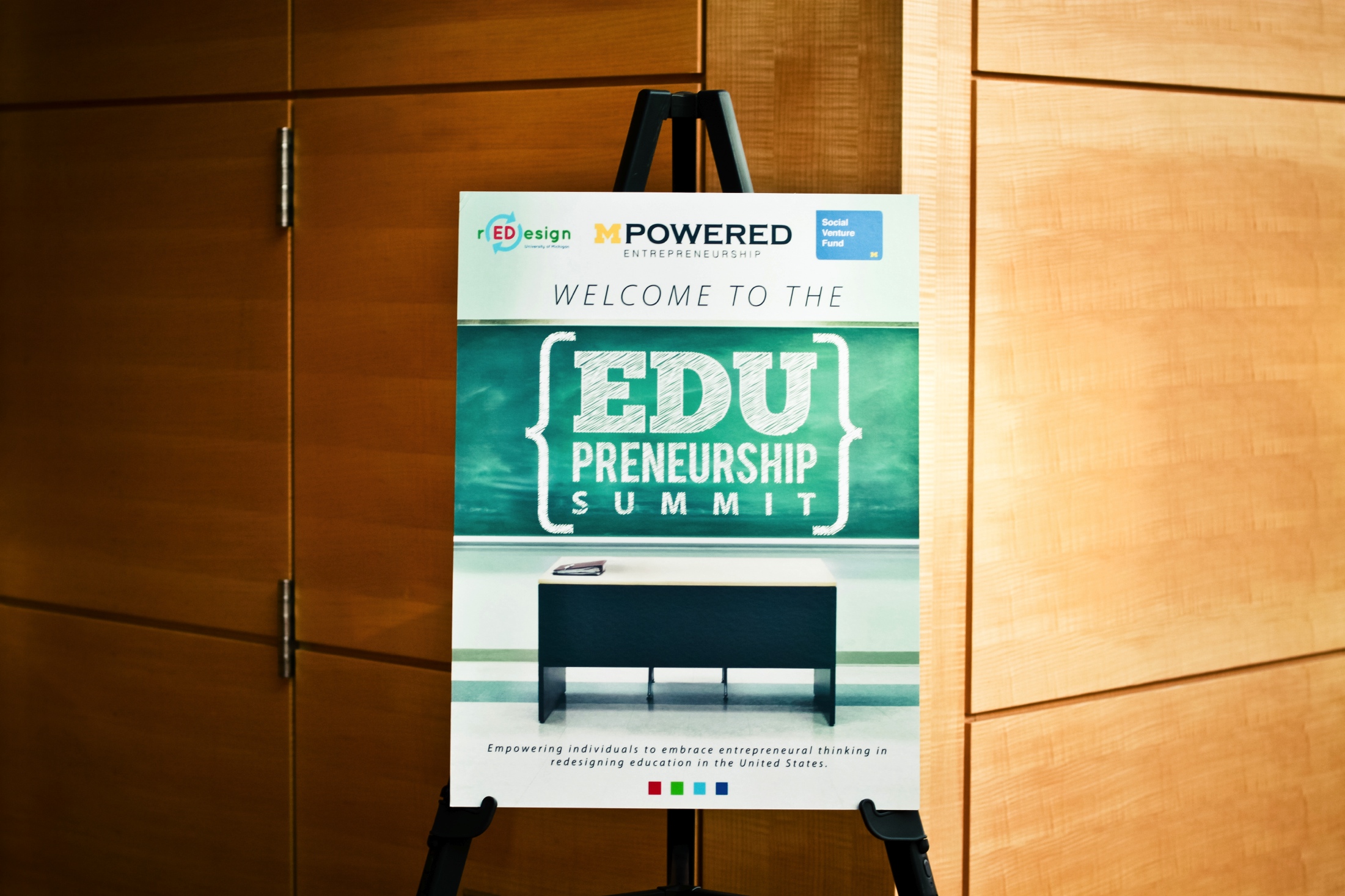 [Speaker Notes: Required - Main Body Slide]
Edupreneurship: Building from Research
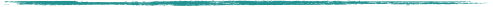 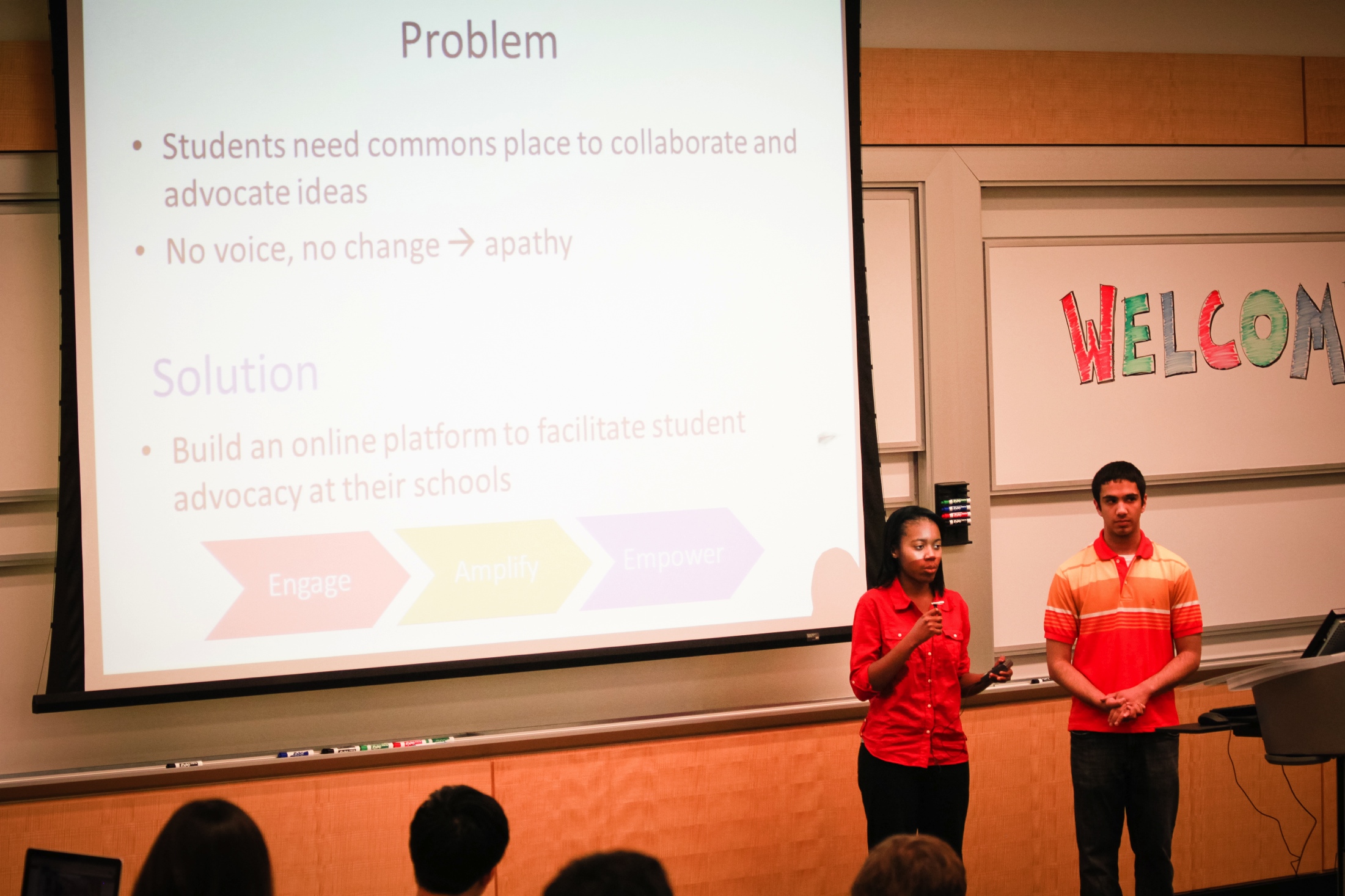 [Speaker Notes: Required - Main Body Slide]
Edupreneurship: Building from Research
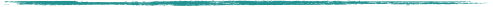 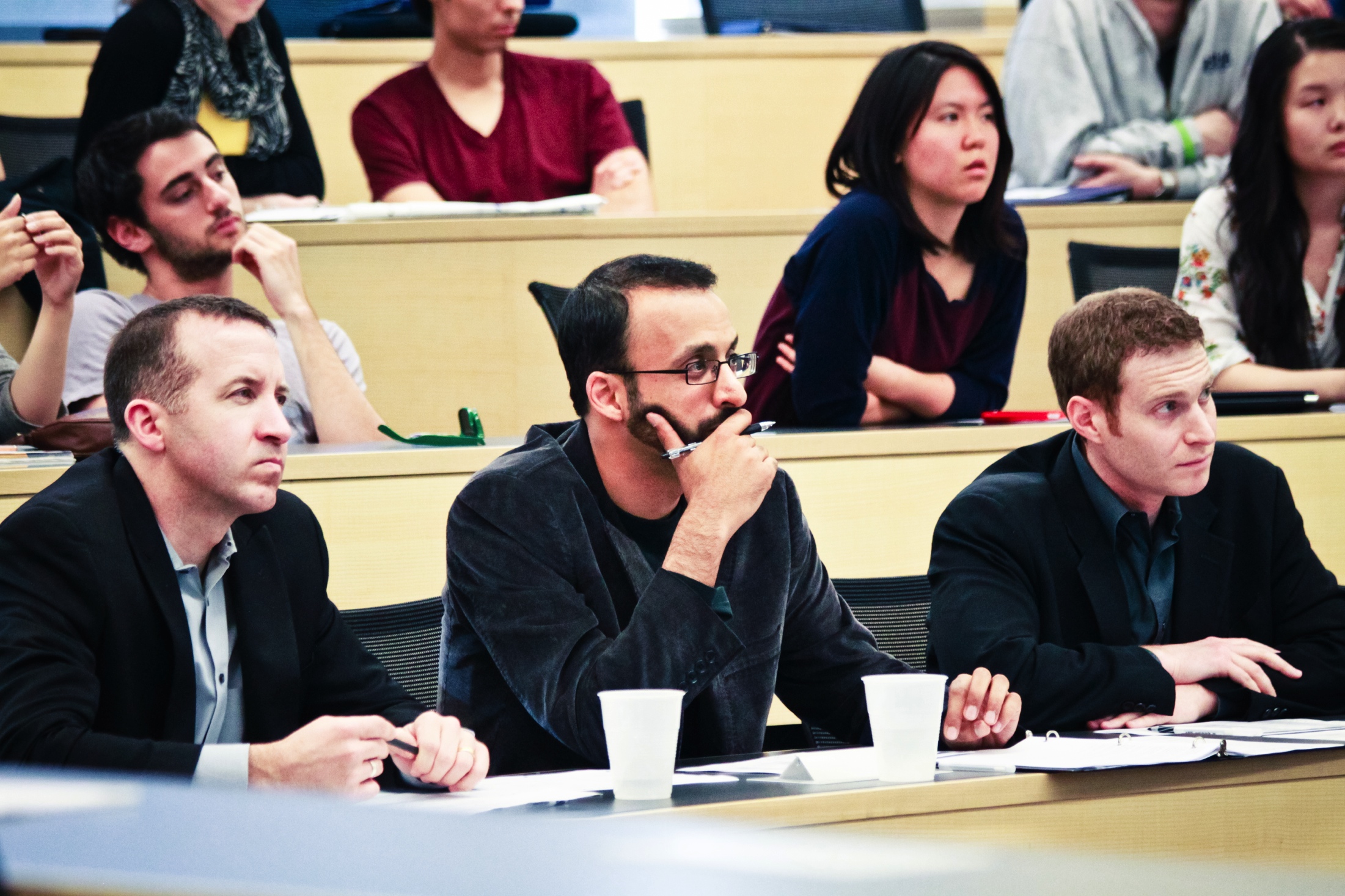 [Speaker Notes: Required - Main Body Slide]
Edupreneurship: Building from Research
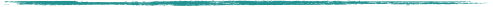 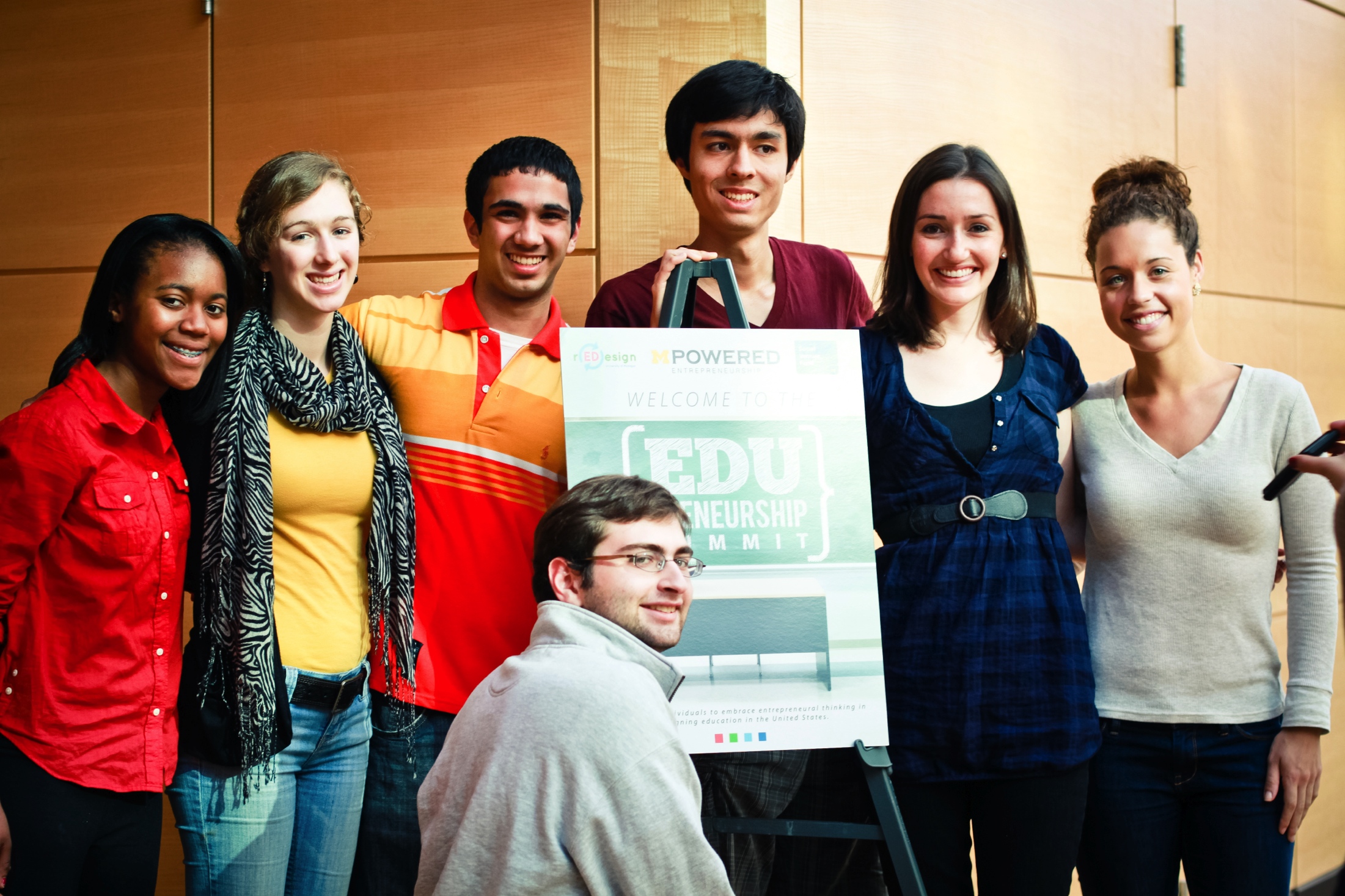 [Speaker Notes: Required - Main Body Slide]
http://www.sageonstage.comhttp://www.lecturetools.com
Perry Samson 
University of Michigan
samson@umich.edu
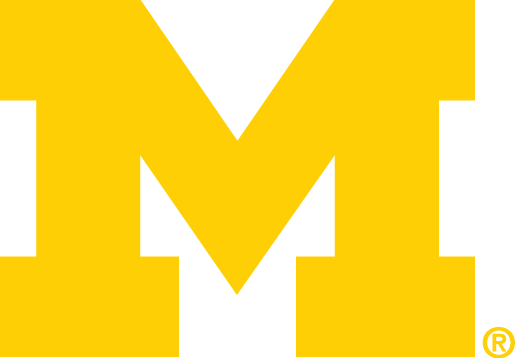 [Speaker Notes: Required – End Slide]